Mariner Suspension for Cryogenic Interferometers
By Juan Gamez
Mentors: Koji Arai, Rana Adhikari
Overview
Background
-Motivation
-Advance Ligo
-Voyager Project
-Mariner Suspension
-OSEM
My Summer Work
-Experiments
Summary
Background
Motivation
Current Ligo Detectors will soon reach their Thermodynamic and quantum mechanical limits of their designs
Voyager Upgrade
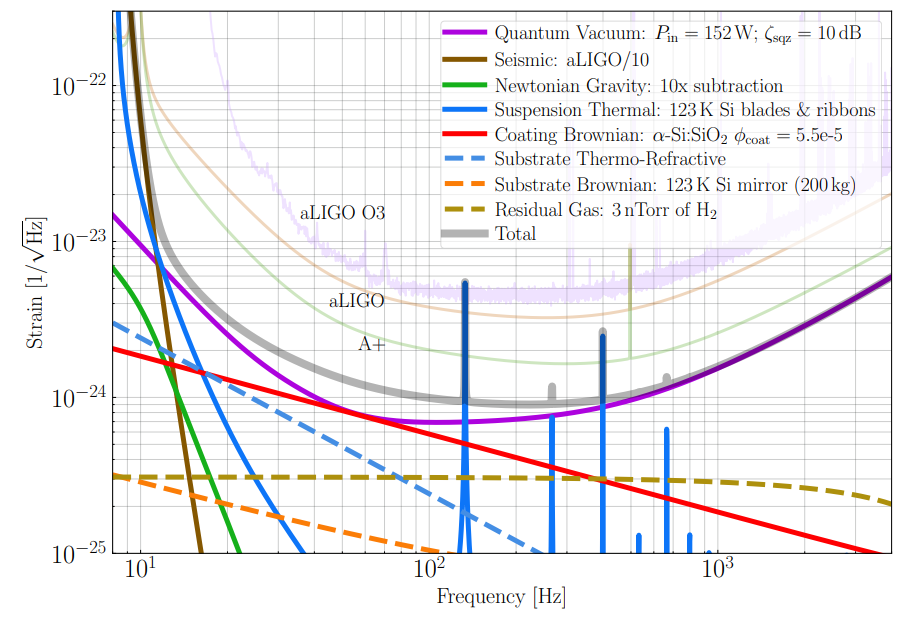 Increase range by factor 4-5 over aLIGO
Increase event rate by approximately 100 times
Mirror Suspension Comparison
aLIGO
Quad pendulum 
40 kg Test Mass fused silica  
Glass Fibers
Voyager Project
Quad pendulum with Lower half cooled
Cryogenic chamber
200 kg test mass (silicon)
Silicon Ribbon
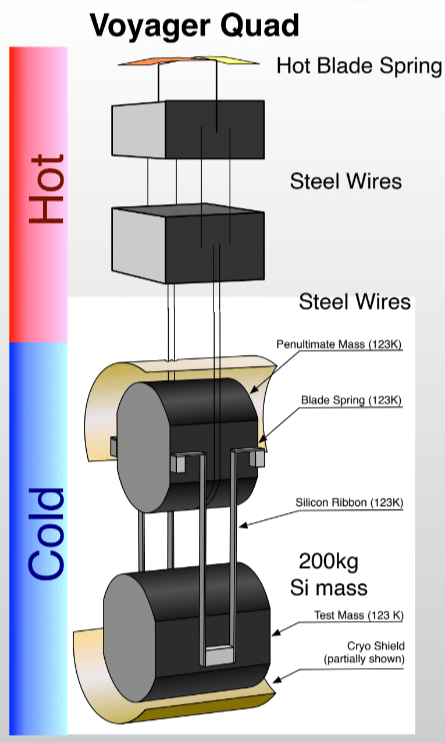 Voyager Project
~ 300 k
Quad Pendulum
Temperature Difference
Cryo Shield
Silicon Test Mass ~(200 kg)
~ 123k
Silicon Ribbon
Mariner Suspension
What is Mariner?
Bottom Stage of Voyager
Built at Caltech
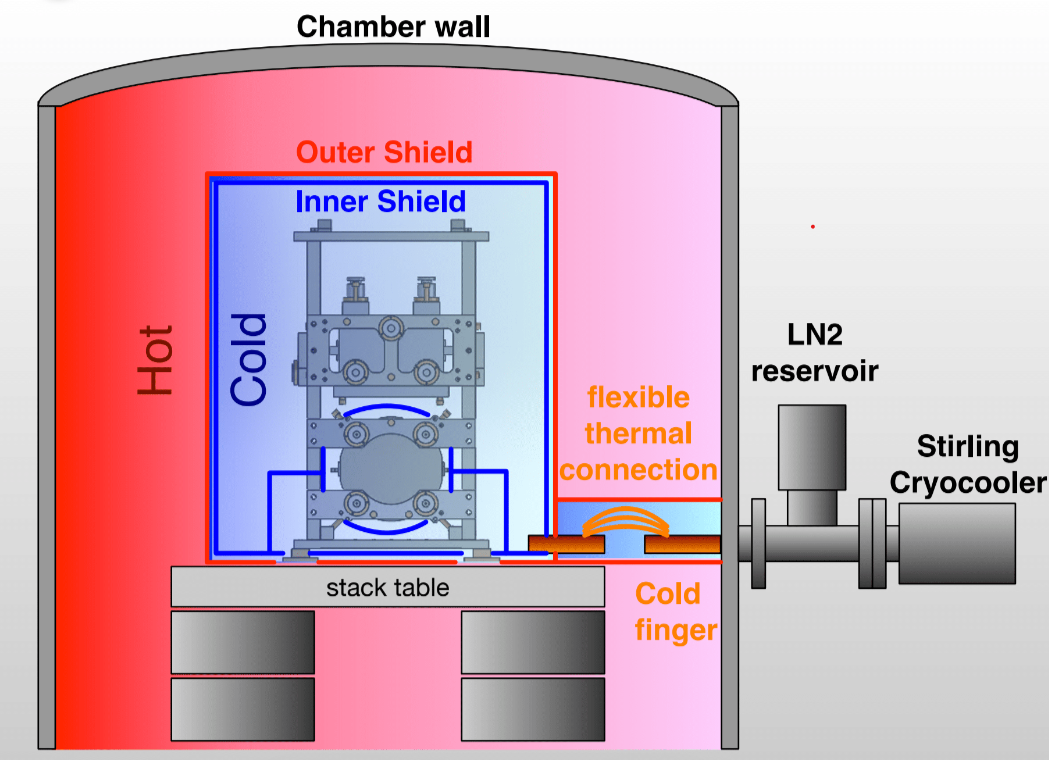 Double Pendulum 
Cryo-cooled(123 k)
Inner Shield 

Outer Shield
Cold Finger
Mariner
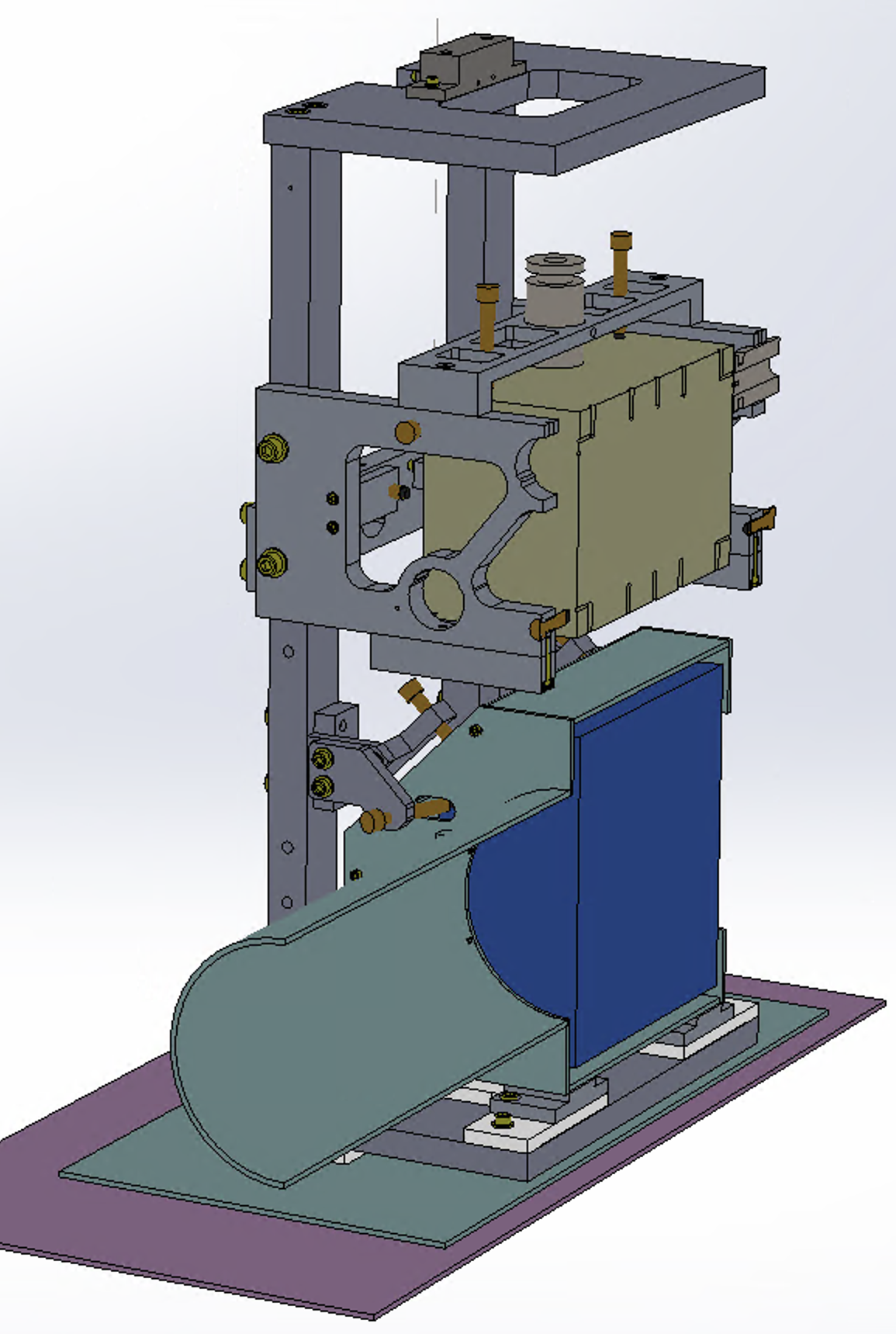 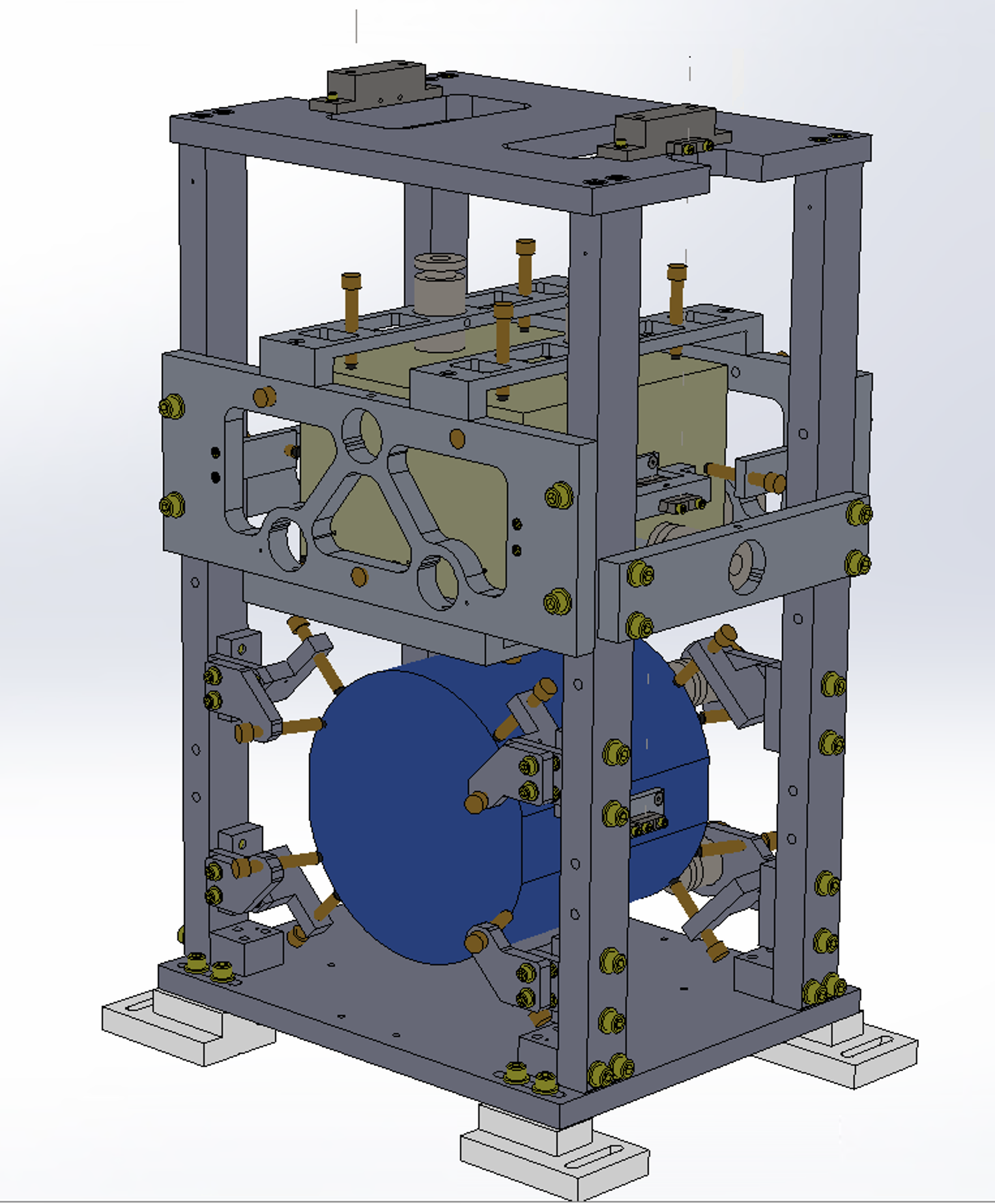 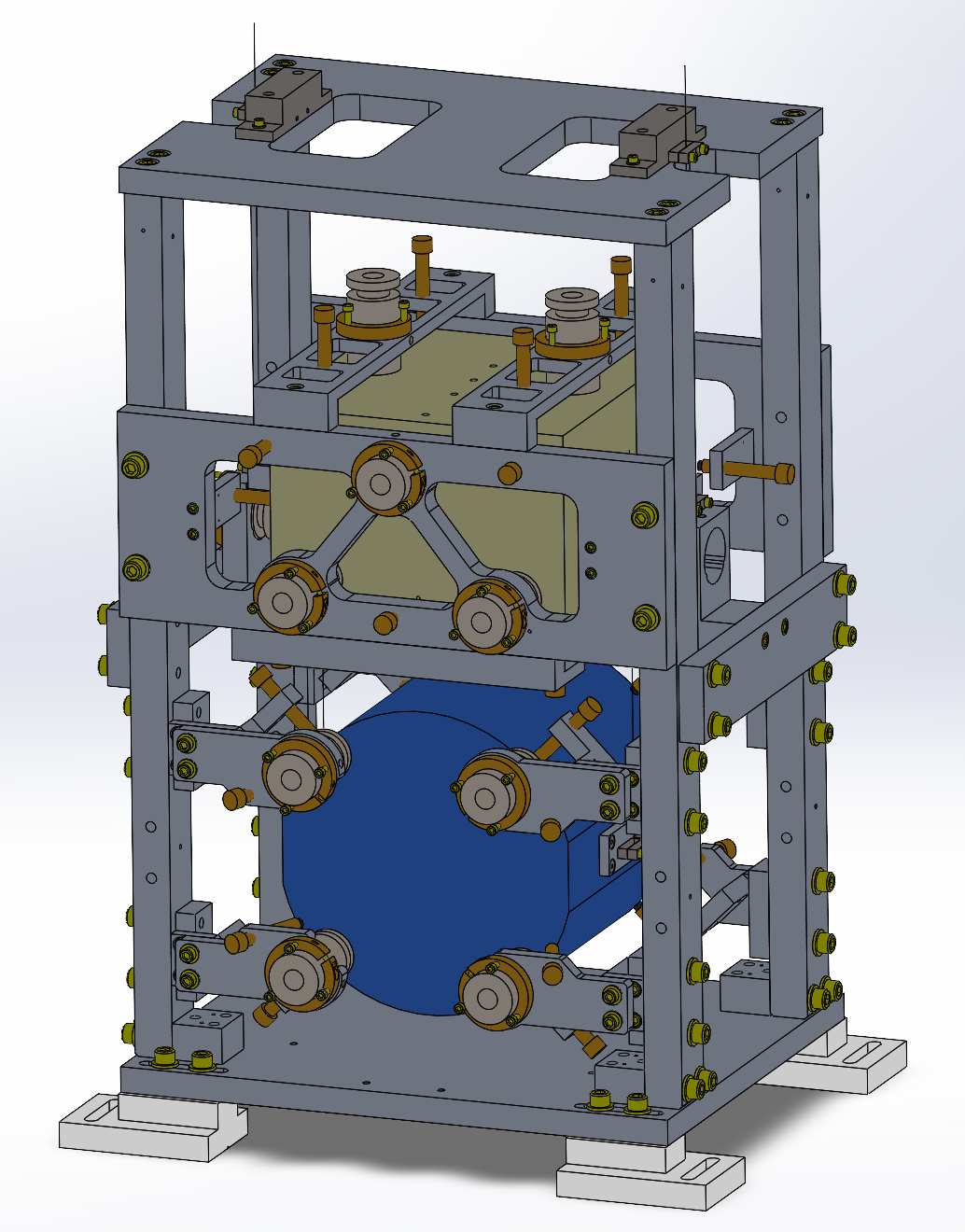 Vibration Isolation
Active Control
Thermal Isolation
optical sensor - electromagnetic motor unit (OSEM)
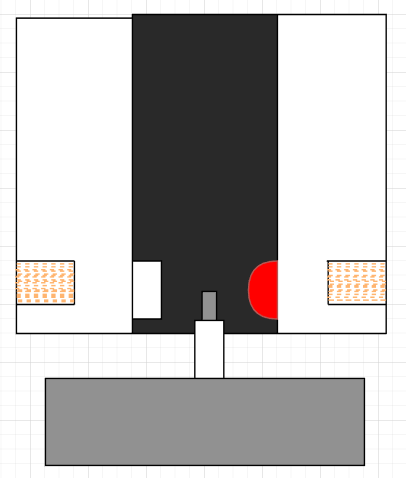 LED
PhotoDiode
Coil
Magnet
Aluminum Block
OSEM
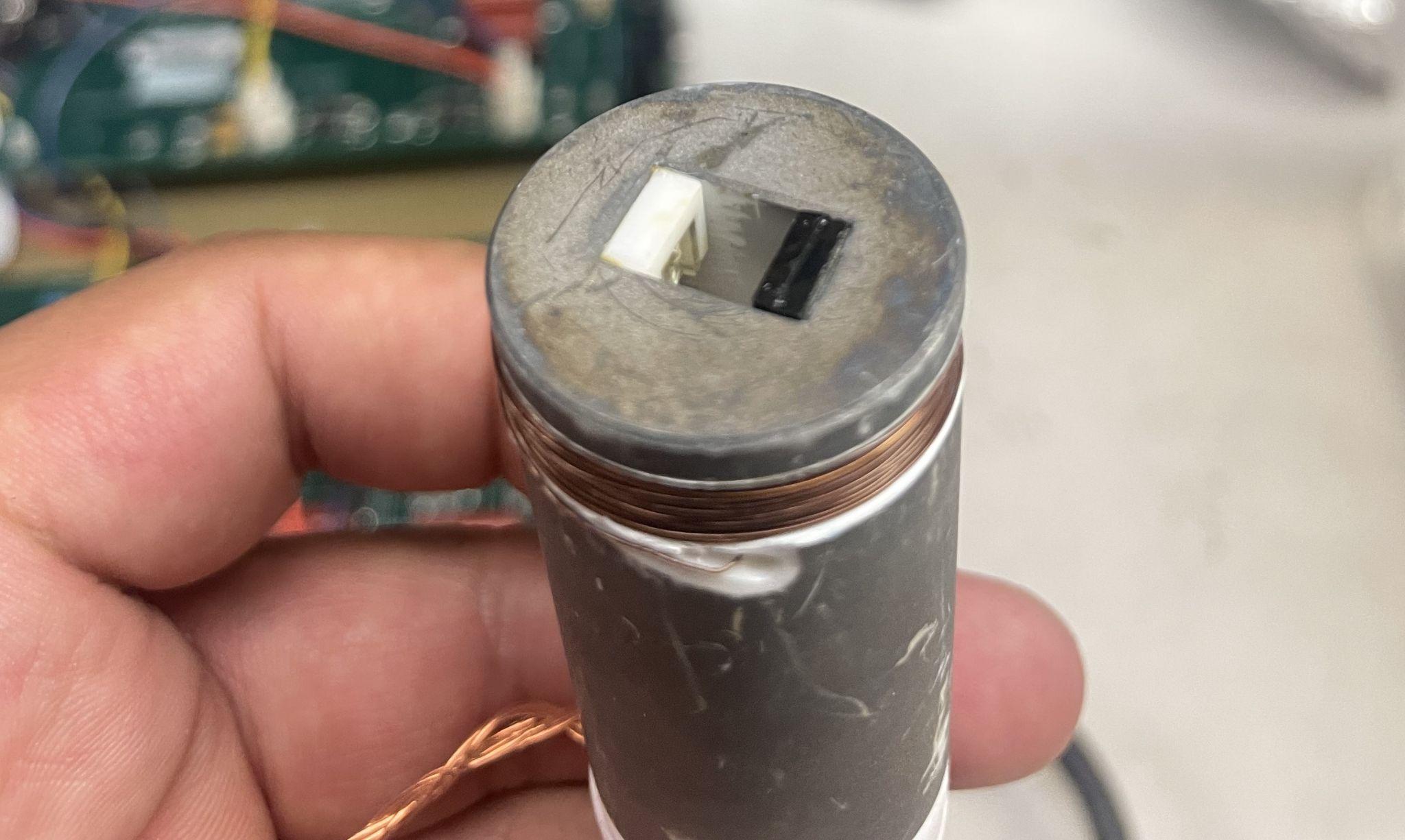 Coil Driver & Sat Amp
Coil Driver -
Drivers Current to the 
OSEM coil 
Sat Amp -
Give power to LED
Collect Data
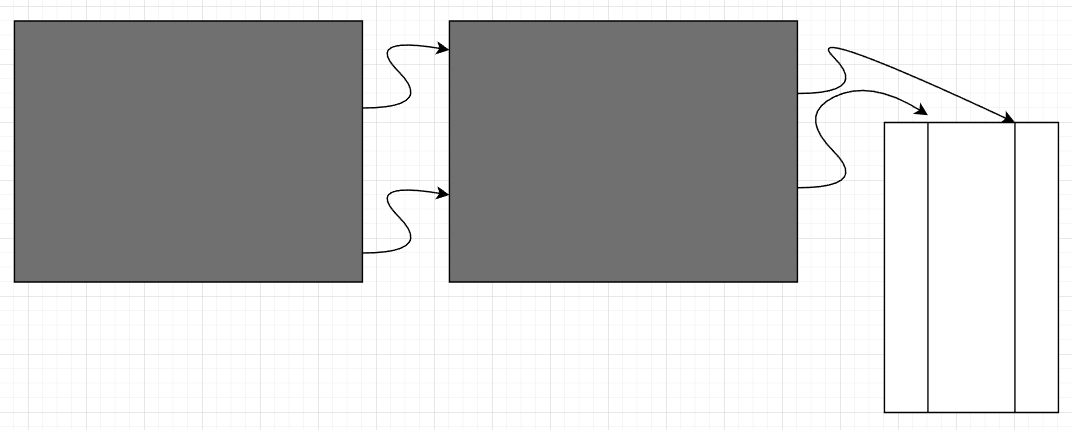 Sat Amp
Coil Driver
OSEM
What have I done ?
Build & Test
Coil Driver - 3
Sat Amp - 4
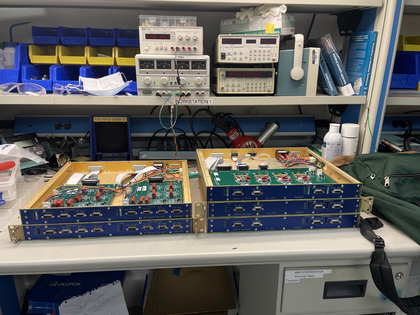 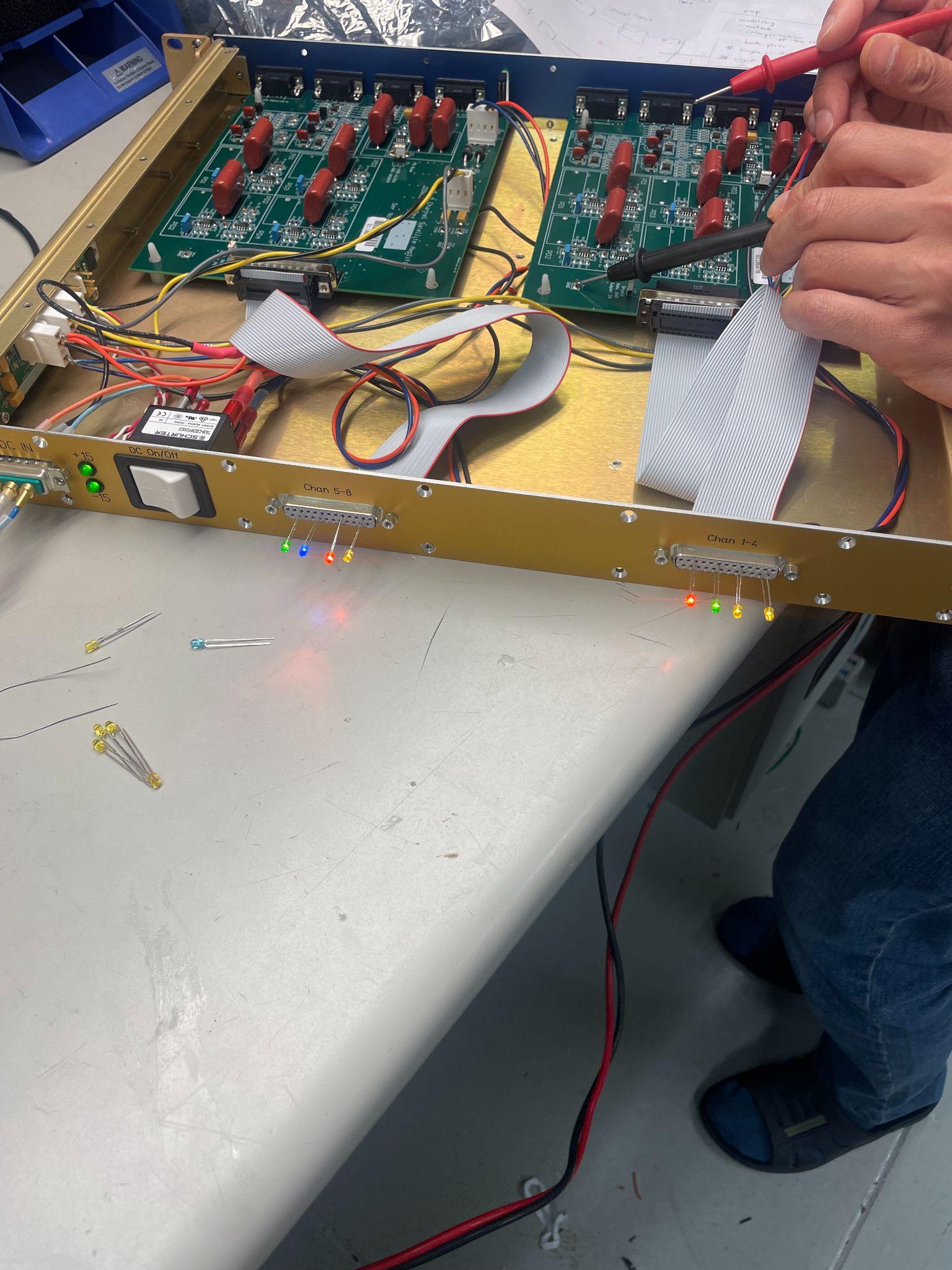 Experiments
Force Actuation
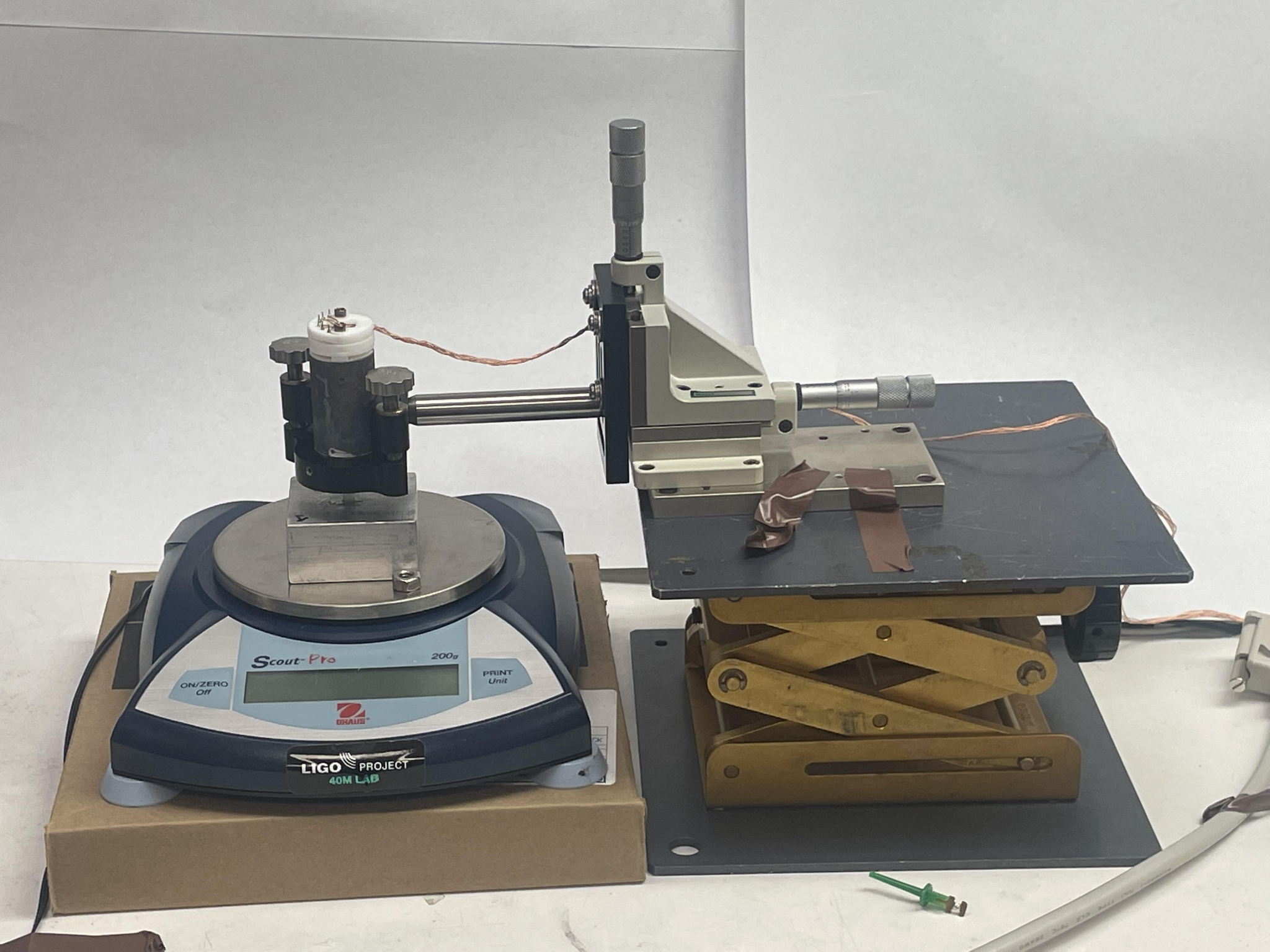 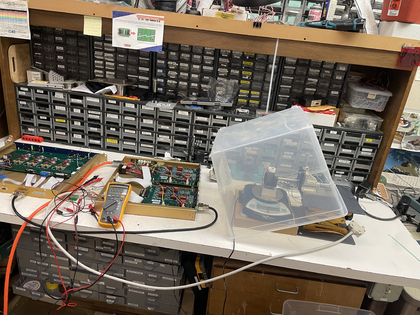 OSEM
OSEM - 108
OSEM - 008
OSEM - 106
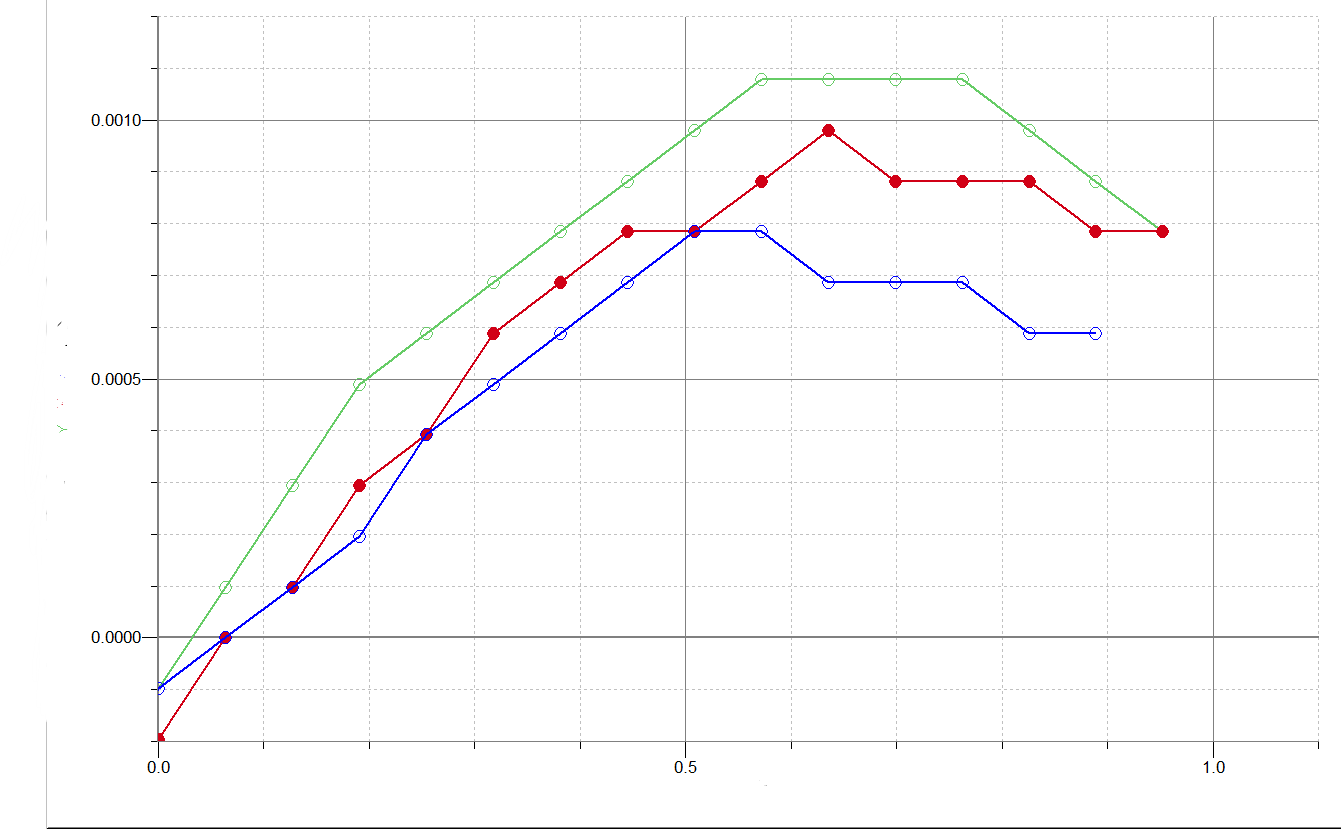 Force [N]
X [mm]
OSEM
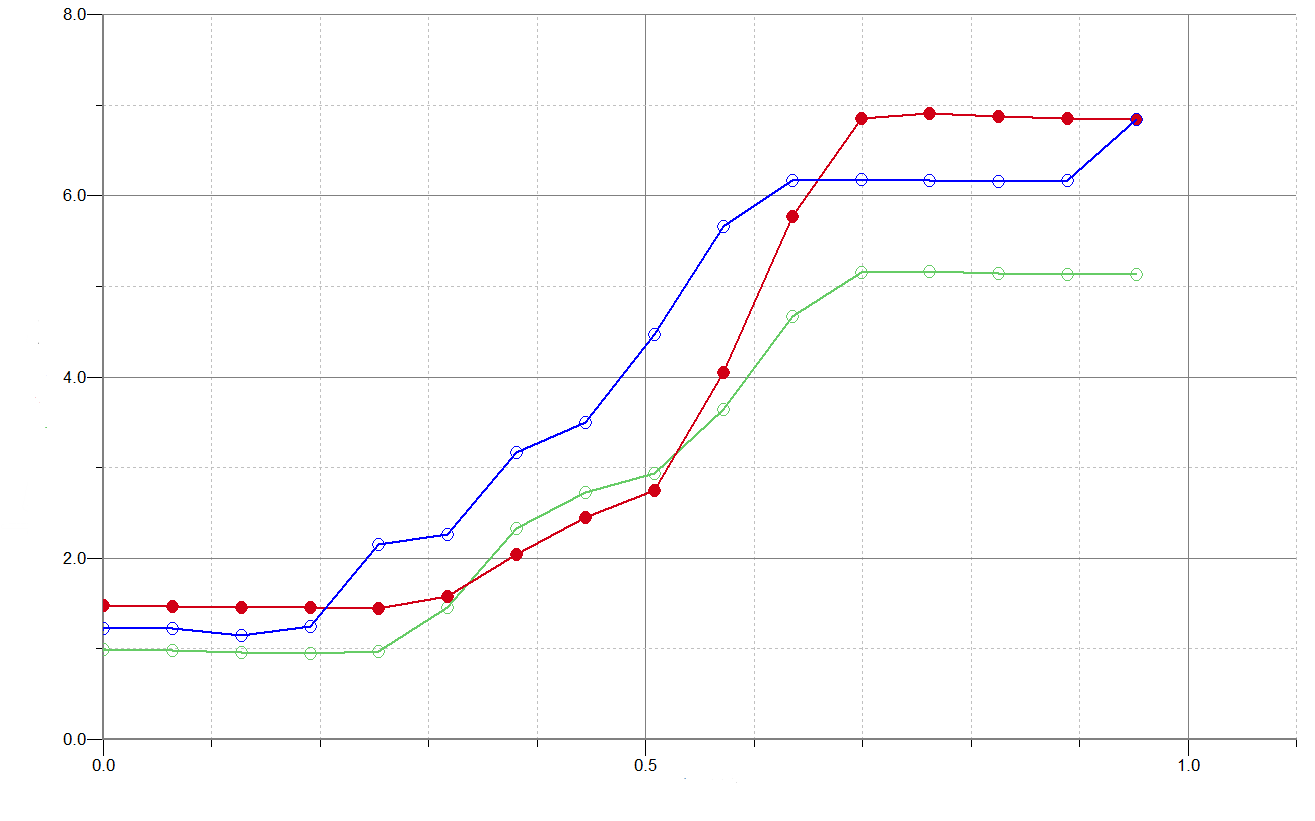 OSEM - 108
OSEM - 008
OSEM - 106
Vpd [V]
X [mm]
Transfer Function of Coil Input/Output
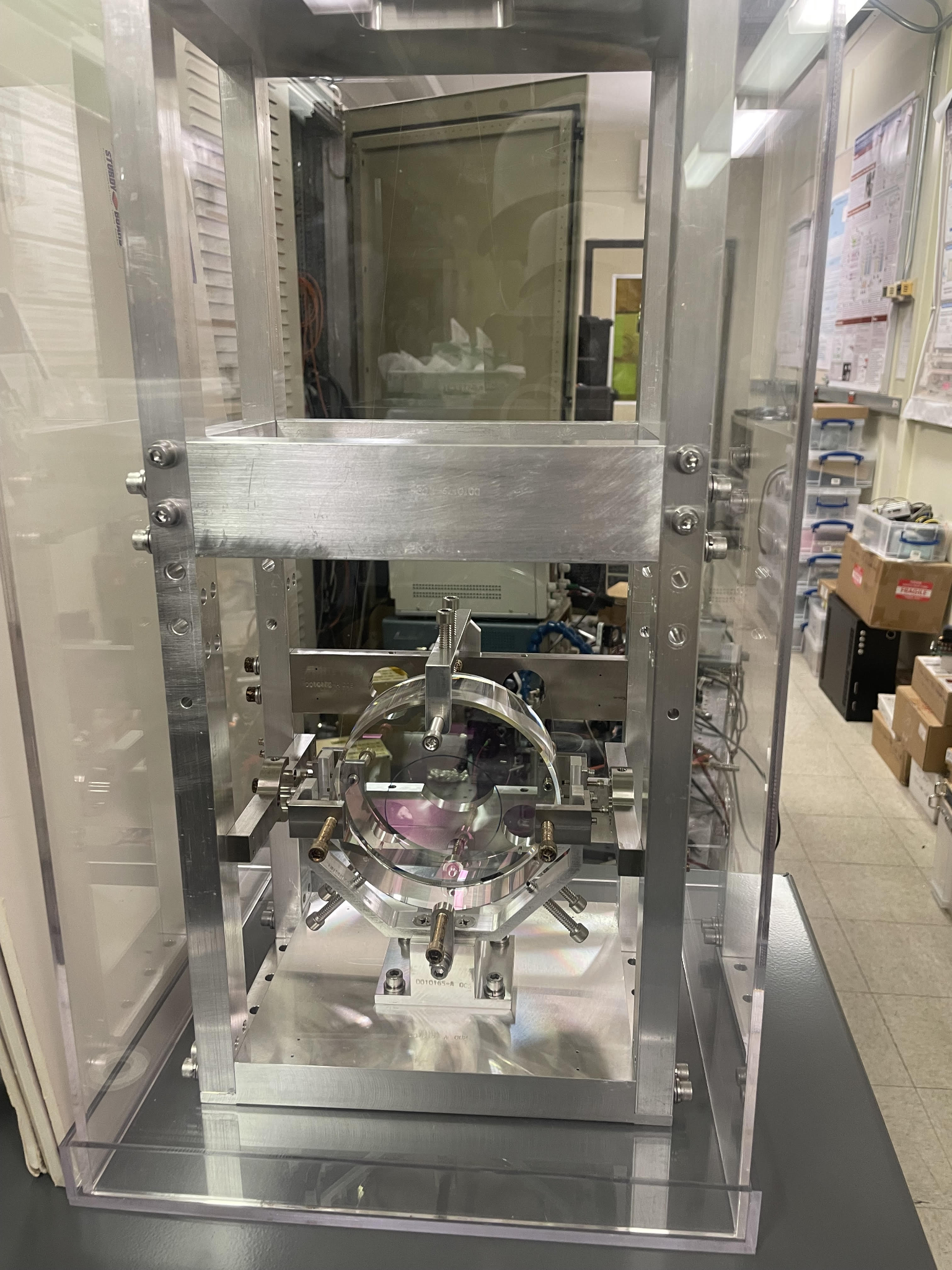 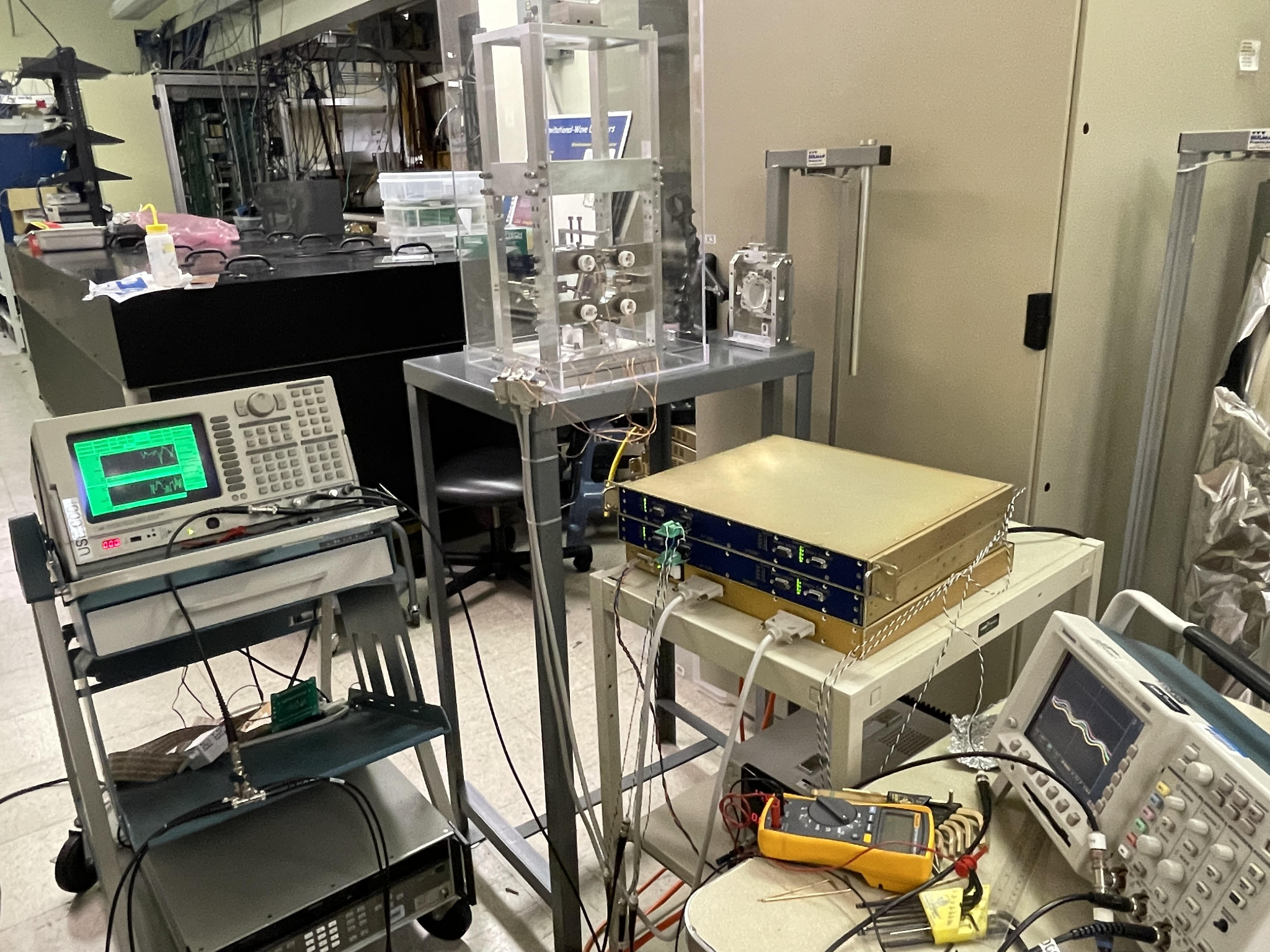 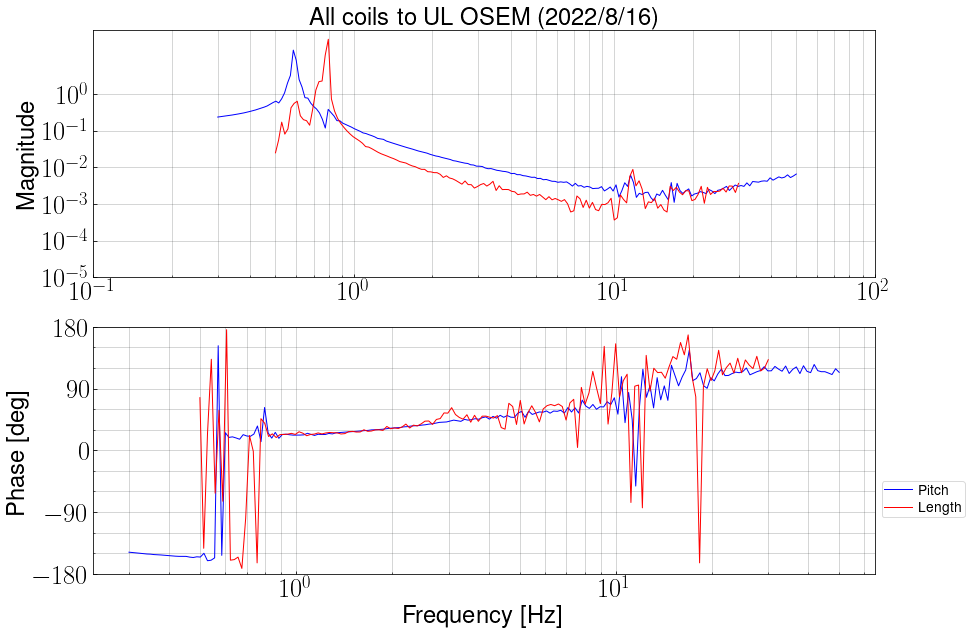 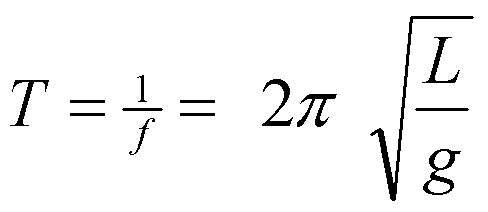 f= 0.788 Hz
Summary
-Voyager 
- Need Prototype (Mariner)
Why my work Is import ?
Setup Electrical ground work for Mariner 
Test and verified that OSEM are functioning properly
Thank you!
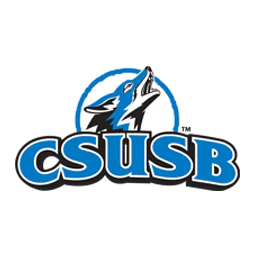 ToKoji Arai, 
Rana Adhikari,
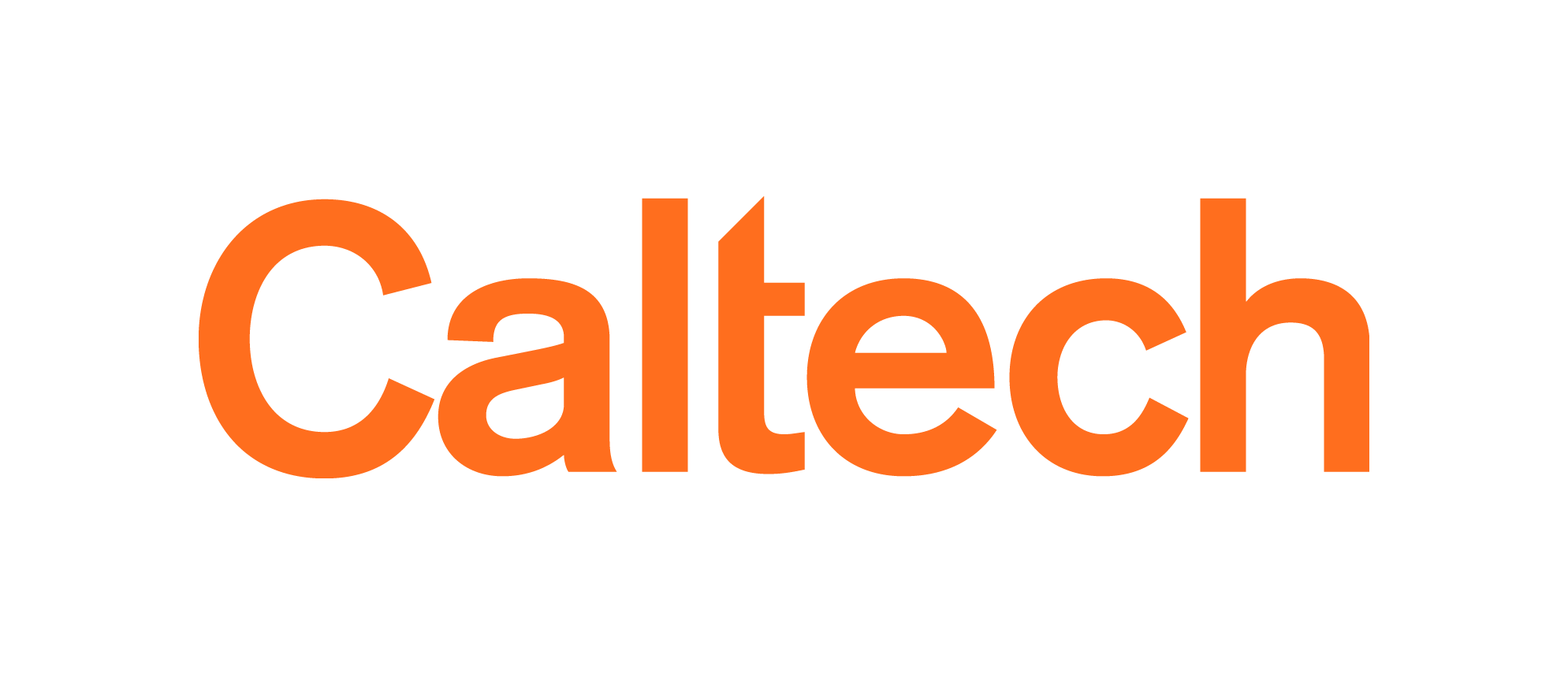 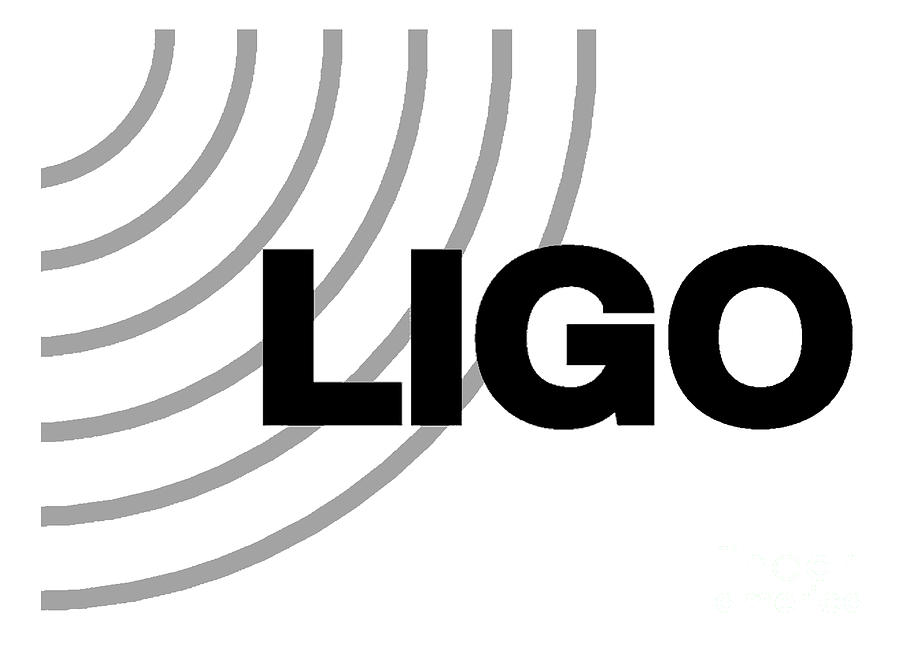 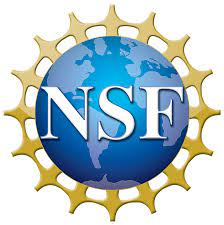 Refrence
[1]  Advanced ligo. Classical and quantum gravity, 32(7):074001, 2015.
[2]  Benjamin P Abbott, Richard Abbott, TD Abbott, MR Abernathy, Fausto Acernese, Kendall Ackley, Carl Adams, Thomas Adams, Paolo Addesso, RX Adhikari, et al. Observation of gravitational waves from a binary black hole merger. Physical review letters, 116(6):061102, 2016.
[3]  Rana X Adhikari, Koji Arai, AF Brooks, C Wipf, O Aguiar, Paul Altin, B Barr, L Barsotti, R Bassiri, A Bell, et al. A cryogenic silicon interferometer for gravitational-wave detection. Classical and Quantum Gravity, 37(16):165003, 2020.
[4]  Stefan Hild, Simon Chelkowski, Andreas Freise, Janyce Franc, Nazario Morgado, Raffaele Flaminio, and Riccardo DeSalvo. A xylophone configuration for a third-generation gravitational wave detector. Classical and Quantum Gravity, 27(1):015003, 2009.
[5]  Eiichi Hirose, Dan Bajuk, GariLynn Billingsley, Takaaki Kajita, Bob Kestner, Norikatsu Mio, Masatake Ohashi, Bill Reichman, Hiroaki Yamamoto, and Liyuan Zhang. Sapphire mirror for the kagra gravitational wave detector. Physical Review D, 89(6):062003, 2014.
[6]  John Miller, Lisa Barsotti, Salvatore Vitale, Peter Fritschel, Matthew Evans, and Daniel Sigg. Prospects for doubling the range of advanced ligo. Physical Review D, 91(6):062005, 2015.